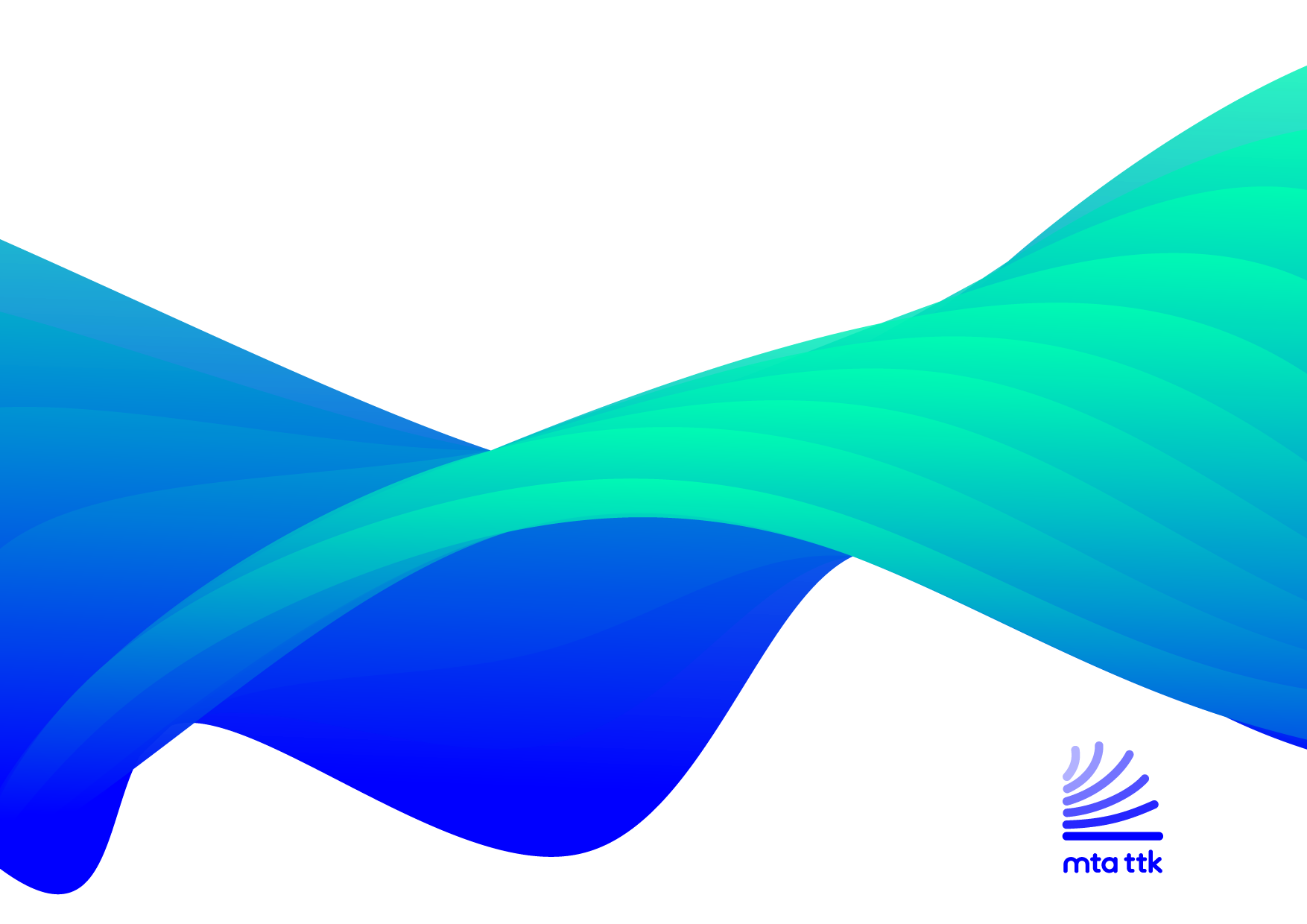 MAGYAR TUDOMÁNYOS AKADÉMIA
TERMÉSZETTUDOMÁNYI KUTATÓKÖZPONT
ENZIMOLÓGIAI INTÉZET
Rendezetlen fehérjék bioinformatikája II.
A rendezetlenség predikciója
TANTOS ÁGNES
RENDEZETLEN FEHÉRJÉK - PREDIKCIÓ
2
A rendezetlen fehérjék specifikus tulajdonságai
Sajátos aminosav összetétel
Nyílt és oldószernek kitett peptidlánc
Flexibilitás, mobilitás
Szerkezeti heterogenitás (sokaság)
Nagy hidrodinamikai térfogat
ENZIMOLÓGIAI INTÉZET
RENDEZETLEN FEHÉRJÉK - PREDIKCIÓ
3
Miért akarjuk megjósolni a rendezetlenséget?
Az ismereteink hiányossága miatt
 Szerkezeti genomikai kutatások miatt
 Bioinformatikai kutatásokhoz
 Egyes fehérjék tanulmányozásához
ENZIMOLÓGIAI INTÉZET
RENDEZETLEN FEHÉRJÉK - PREDIKCIÓ
4
Predikció: egy klasszifikációs probléma:
Input
Aminosav szekvencia
Tulajdonság vektor
Szekvencia illesztés (profil)
Interakciós energiák
Módszer
Statisztikai módszerek
Machine learning
Szerkezeti megközelítés
Output (tulajdonság)
Bináris
Pontszám
Ellenőrzés
DisProt
PDB
ENZIMOLÓGIAI INTÉZET
RENDEZETLEN FEHÉRJÉK - PREDIKCIÓ
5
Három alapvető megközelítés

Statisztikai módszerek
Gépi tanulás
Szerkezeti megközelítés
ENZIMOLÓGIAI INTÉZET
RENDEZETLEN FEHÉRJÉK - PREDIKCIÓ
6
order-promoting
disorder-promoting
A rendezetlen fehérjék specifikus aminosav összetétele
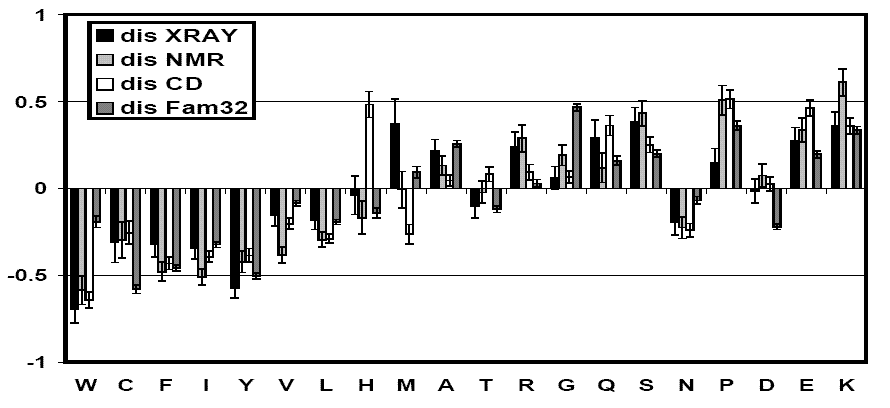 Dunker et al. (2001) J. Mol. Graph. Model. 19, 26
ENZIMOLÓGIAI INTÉZET
RENDEZETLEN FEHÉRJÉK - PREDIKCIÓ
7
AA tuladonságok mezője: AAindex adatbázis:
https://www.genome.jp/aaindex/
Minden aminosavhoz rendelnek egy számot, amely kvantitatív módon leírja, hogy az adott tulajdonság mennyire jellemző rá (jelenleg 517 különböző skála van)
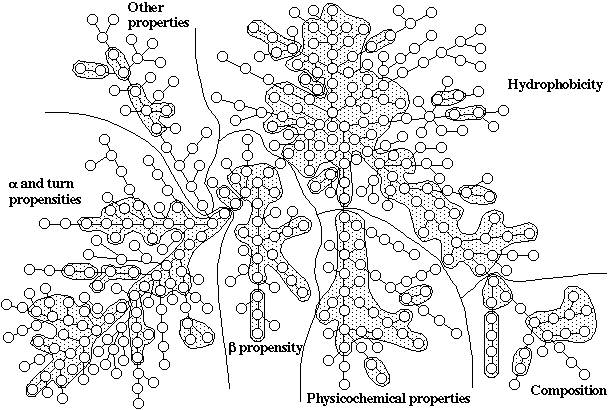 ENZIMOLÓGIAI INTÉZET
RENDEZETLEN FEHÉRJÉK - PREDIKCIÓ
8
Két dolog, amit inkább ne tegyünk:
1. SEG: alacsony komplexitású régiók
ENZIMOLÓGIAI INTÉZET
RENDEZETLEN FEHÉRJÉK - PREDIKCIÓ
9
Drosophila mastermind
Dentin sialophosphoprotein
>sp|Q9NZW4|DSPP_HUMAN Dentin sialophosphoprotein OS=Homo sapiens GN=DSPP PE=1 SV=2
MKIITYFCIWAVAWAIPVPQSKPLERHVEKSMNLHLLARSNVSVQDELNASGTIKESGVL
VHEGDRGRQENTQDGHKGEGNGSKWAEVGGKSFSTYSTLANEEGNIEGWNGDTGKAETYG
HDGIHGKEENITANGIQGQVSIIDNAGATNRSNTNGNTDKNTQNGDVGDAGHNEDVAVVQ
EDGPQVAGSNNSTDNEDEIIENSCRNEGNTSEITPQINSKRNGTKEAEVTPGTGEDAGLD
NSDGSPSGNGADEDEDEGSGDDEDEEAGNGKDSSNNSKGQEGQDHGKEDDHDSSIGQNSD
SKEYYDPEGKEDPHNEVDGDKTSKSEENSAGIPEDNGSQRIEDTQKLNHRESKRVENRIT
KESETHAVGKSQDKGIEIKGPSSGNRNITKEVGKGNEGKEDKGQHGMILGKGNVKTQGEV
VNIEGPGQKSEPGNKVGHSNTGSDSNSDGYDSYDFDDKSMQGDDPNSSDESNGNDDANSE
SDNNSSSRGDASYNSDESKDNGNGSDSKGAEDDDSDSTSDTNNSDSNGNGNNGNDDNDKS
DSGKGKSDSSDSDSSDSSNSSDSSDSSDSDSSDSNSSSDSDSSDSDSSDSSDSDSSDSSN
SSDSSDSSDSSDSSDSSDSSDSKSDSSKSESDSSDSDSKSDSSDSNSSDSSDNSDSSDSS
NSSNSSDSSDSSDSSDSSSSSDSSNSSDSSDSSDSSNSSESSDSSDSSDSDSSDSSDSSN
SNSSDSDSSNSSDSSDSSNSSDSSDSSDSSNSSDSSDSSDSSNSSDSSDSSDSSDSSDSS
NSSDSNDSSNSSDSSDSSNSSDSSNSSDSSDSSDSSDSDSSNSSDSSNSSDSSDSSNSSD
SSDSSDSSDGSDSDSSNRSDSSNSSDSSDSSDSSNSSDSSDSSDSNESSNSSDSSDSSNS
SDSDSSDSSNSSDSSDSSNSSDSSESSNSSDNSNSSDSSNSSDSSDSSDSSNSSDSSNSS
DSSNSSDSSDSNSSDSSDSSNSSDSSDSSDSSDSSDSSDSSNSSDSSDSSDSSDSSNSSD
SSNSSDSSNSSDSSDSSDSSDSSDSSDSSDSSDSSNSSDSSDSSDSSDSSDSSDSSDSSD
SSESSDSSDSSNSSDSSDSSDSSDSSDSSDSSDSSDSSDSSNSSDSSDSSDSSDSSDSSN
SSDSSDSSESSDSSDSSDSSDSSDSSDSSDSSDSSDSSNSSDSSDSSDSSDSSDSSDSSD
SSDSSDSSDSSDSSDSSDSSDSSDSSDSSDSNESSDSSDSSDSSDSSNSSDSSDSSDSSD
STSDSNDESDSQSKSGNGNNNGSDSDSDSEGSDSNHSTSDD
>sp|P21519|MAM_DROME Neurogenic protein mastermind OS=Drosophila melanogaster GN=mam PE=2 SV=2
MDAGGLPVFQSASQAAAVAQQQQQQQQQQQQHLNLQLHQQHLGLHLQQQQQLQLQQQQHN
AQAQQQQIQVQQQQQQQQQQQQQQHSPYNANLGATGGIAGITGGNGAGGPTNPGAVPTAP
GDTMPTKRMPVVDRLRRRMENYRRRQTDCVPRYEQAFNTVCEQQNQETTVLQKRFLESKN
KRAAKKTDKKLPDPSQQHQQQQHQQQQQHQQHQQHQQAQTMLAGQLQSSVHVQQKFLKRP
AEDVDNGPDSFEPPHKLPNNNNNSNSNNNNGNANANNGGNGSNTGNNTNNNGNSTNNNGG
SNNNGSENLTKFSVEIVQQLEFTTSAANSQPQQISTNVTVKALTNTSVKSEPGVGGGGGG
GGGGGSGNNNNNGGGGGGGNGNNNNNGGDHHQQQHQQQQQQQGGGLGGLGNNGRGGGPGG
MATGPGGVAGGLGGMGMPPNMMSAQQKSALGNLANLVECKREPDHDFPDLGSLDKDGGGG
QFPGFPDLLGDDNSENNDTFKDLINNLQDFNPSFLDGFDEKPLLDIKTEDGIKVEPPNAQ
DLINSLNVKSEGGLGHGFGGFGLGLDNPGMKMRGGNPGNQGGFPNGPNGGTGGAPNAGGN
GGNSGNLMSEHPLAAQTLKQMAEQHQHKNAMGGMGGFPRPPHGMNPQQQQQQQQQQQQQQ
AQQQHGQMMGQGQPGRYNDYGGGFPNDFGLGPNGPQQQQQAQQQQPQQQHLPPQFHQQKG
PGPGAGMNVQQNFLDIKQELFYSSQNDFDLKRLQQQQAMQQQQQQQHHQQQQQQQQPKMG
GVPNFNKQQQQQQVPQQQLQQQQQQQQQQQQQQQQQYSPFSNQNPNAAANFLNCPPRGGP
NGNQQPGNLAQQQQQPGAGPQQQQQRGNAANGQQNNPNAGPGGNTPNAPQQQQQQSTTTT
LQMKQTQQLHISQQGGGAHGIQVSAGQHLHLSGDMKSNVSVAAQQGVFFSQQQAQQQQQQ
QQPGGTNGPNPQQQQQQPHGGNAGGGVGVGVGVGVGNGGPNPGQQQQQPNQNMSNANVPS
DGFSLSQSQSMNFNQQQQQQAAAQQQQVQPNMRQRQTQAQAAAAAAAAAAQAQAAANASG
PNVPLMQQPQVGVGVGVGVGVGVGVGNGGVVGGPGSGGPNNGAMNQMGGPMGGMPGMQMG
GPMNPMQMNPNAAGPTAQQMMMGSGAGGPGQVPGPGQGPNPNQAKFLQQQQMMRAQAMQQ
QQQHMSGARPPPPEYNATKAQLMQAQMMQQTVGGGGVGVGGVGVGVGVGGVGGANGGRFP
NSAAQAAAMRRMTQQPIPPSGPMMRPQHAMYMQQHGGAGGGPRTGMGVPYGGGAGGPMGG
PQQQQRPPNVQVTPDGMPMGSQQEWRHMMMTQQQTQMGFGGPGPGGPMRQGPGGFNGGNF
MPNGAPNGAAGSGPNAGGMMSGPNVPQMQLTPAQMQQQLMRQQQQQQQQQQQHMGPGAAN
NMQMQQLLQQQQSGGGGNMMASQMQMTSMHMTQTQQQITMQQQQQFVQSTTTTTHQQQQM
MQMGPGGGGGGGGPGSANNNNGGGGGGAAGGGNSASTIASASSISQTINSVVANSNDFGL
EFLDNLPVDSNFSTQDLINSLDNDNFNLQDFNMP
ENZIMOLÓGIAI INTÉZET
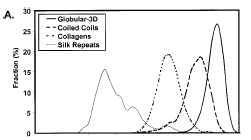 RENDEZETLEN FEHÉRJÉK - PREDIKCIÓ
10
Az alacsony komplexitás és a rendezetlenség kapcsolata
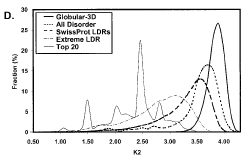 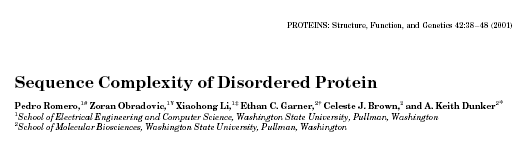 ENZIMOLÓGIAI INTÉZET
RENDEZETLEN FEHÉRJÉK - PREDIKCIÓ
11
Két dolog, amit inkább ne tegyünk:
2. NORSp: másodlagos szerkezettel nem rendelkező régiók
ENZIMOLÓGIAI INTÉZET
RENDEZETLEN FEHÉRJÉK - PREDIKCIÓ
12
Olyan, mintha működne…
60
E
LDR (40<) protein, %
A NORSp:
PSI-BLAST segítségével szekvencia-profilt generál
PROFphd segítségével másodlagos szerkezetet és oldószer hozzáférhetőséget predikál
PHThtm segítségével transzmembrán hélixeket predikál
COILS predikciót készít a coiled-coil szakaszok kiszűrésére
A kapott információkat kombinálja és egyesíti az átfedő régiókat
40
20
A
B
0
Domain of life
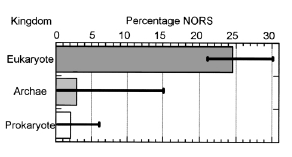 ENZIMOLÓGIAI INTÉZET
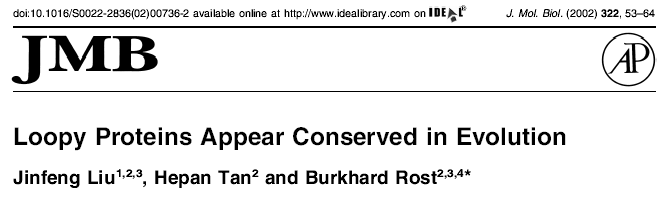 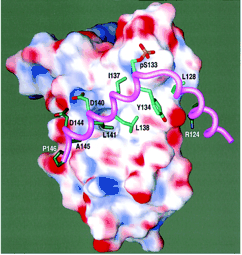 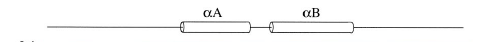 CREB KID
RENDEZETLEN FEHÉRJÉK - PREDIKCIÓ
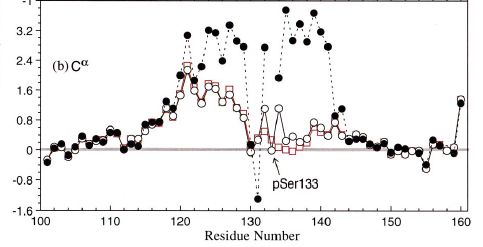 13
…de vannak másodlagos szerkezettel nem rendelkező globuláris fehérjék, és IDPk, amiknek van másodlagos szerkezeti elem tartalma
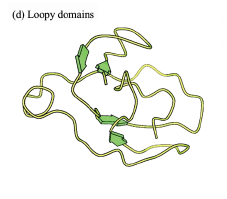 1tbi
Radhakrishnan (1997) Cell 91, 741
Radhakrishnan (1998) FEBS Lett. 430, 317
ENZIMOLÓGIAI INTÉZET
RENDEZETLEN FEHÉRJÉK - PREDIKCIÓ
14
Egyszerű statisztikai módszerek
ENZIMOLÓGIAI INTÉZET
RENDEZETLEN FEHÉRJÉK - PREDIKCIÓ
15
DisEMBL
http://dis.embl.de
p53
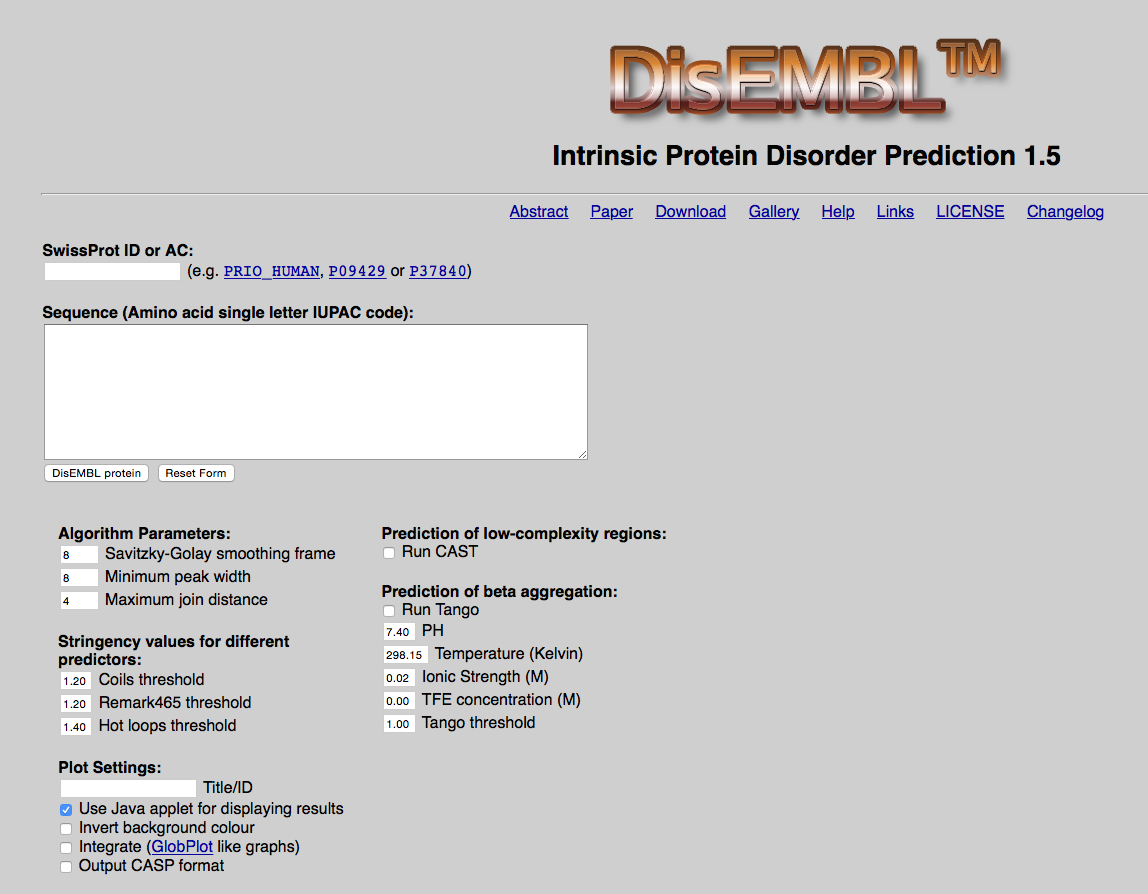 Egy paraméter
Kristályszerkezeteken alapul
Kristályosítási problémák elkerülésére készült
3 féle rendezetlenséget különböztet meg
ENZIMOLÓGIAI INTÉZET
RENDEZETLEN FEHÉRJÉK - PREDIKCIÓ
16
A rendezetlenség definíciói a DisEMBL-ben
p53
Loops/coils: a DSSP kategóriák szerint minden, ami nem hélix vagy béta szerkezet. Nem feltétlenül jelent rendezetlenséget, de rendezetlenség nem lehet helikális vagy béta szerkezeten belül. Szükséges, de nem elégséges feltétel
Hot loops: az előző kategória egy részhalmaza, olyan hurok régiók, amelyek nagy mobilitással rendelkeznek (magas a B-faktoruk). Ezt az értéket sok paraméter befolyásolja, önmagában nem elég megbízható
Remark 465: hiányzó koordináták a PBD szerkezetekben. Itt nagyon fontos tényező a kísérleti adatok megbízhatósága (lehet, hogy a kristályosodó konstrukció nem is tartalmazta az adott szakaszt)
ENZIMOLÓGIAI INTÉZET
RENDEZETLEN FEHÉRJÉK - PREDIKCIÓ
17
DisEMBL (egy paraméter)
p53
A három predikció között nincs (és nem is szükséges) konszenzus
Kontextus-függő rendezetlenség nem feltétlenül jelenik meg
ENZIMOLÓGIAI INTÉZET
RENDEZETLEN FEHÉRJÉK - PREDIKCIÓ
18
DisEMBL
p53
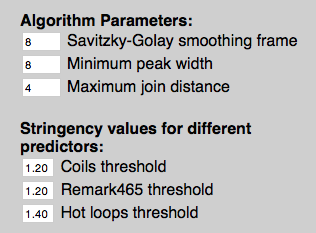 Véletlenszerű várható érték
ENZIMOLÓGIAI INTÉZET
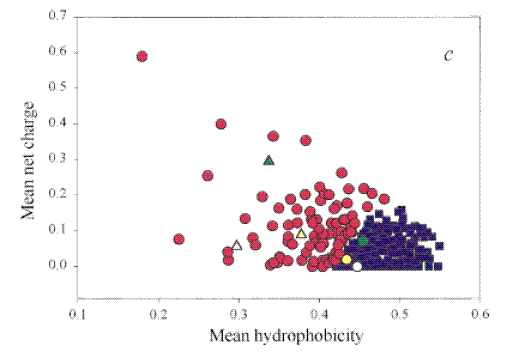 RENDEZETLEN FEHÉRJÉK - PREDIKCIÓ
19
Uversky plot: töltés-hidrofobicitás (két paraméter)
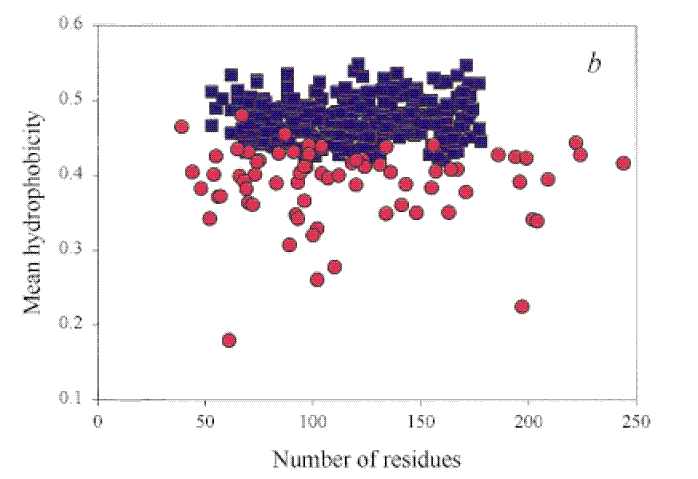 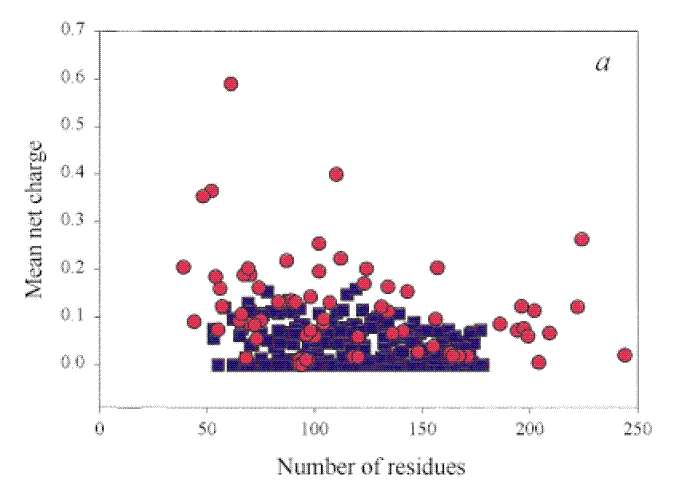 Mean net charge
Mean hydrophobicity
Uversky (2002) Eur. J. Biochem. 269, 2
ENZIMOLÓGIAI INTÉZET
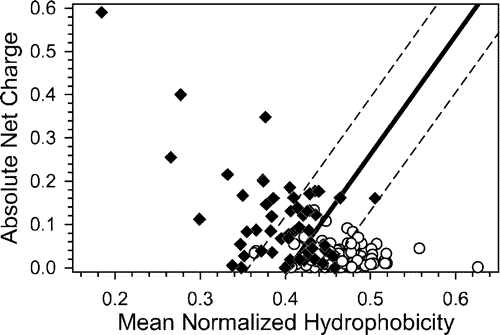 RENDEZETLEN FEHÉRJÉK - PREDIKCIÓ
20
Uversky plot továbbfejlesztve
Oldfield (2005) Biochemistry 44, 1989
ENZIMOLÓGIAI INTÉZET
RENDEZETLEN FEHÉRJÉK - PREDIKCIÓ
21
Pozíció specifikus változat: FoldIndex
https://fold.weizmann.ac.il/fldbin/findex
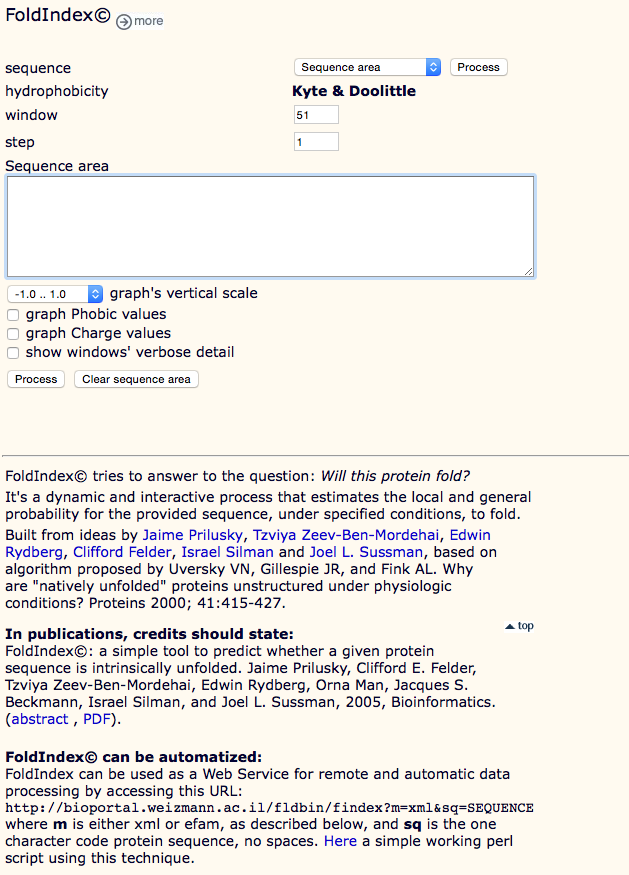 Fő kérdés: feltekeredik-e a fehérje?
Alapja az Uversky-plot
Pozíció specifikus értékeket számol
Pozitív-negatív skála
ENZIMOLÓGIAI INTÉZET
RENDEZETLEN FEHÉRJÉK - PREDIKCIÓ
22
Suz12
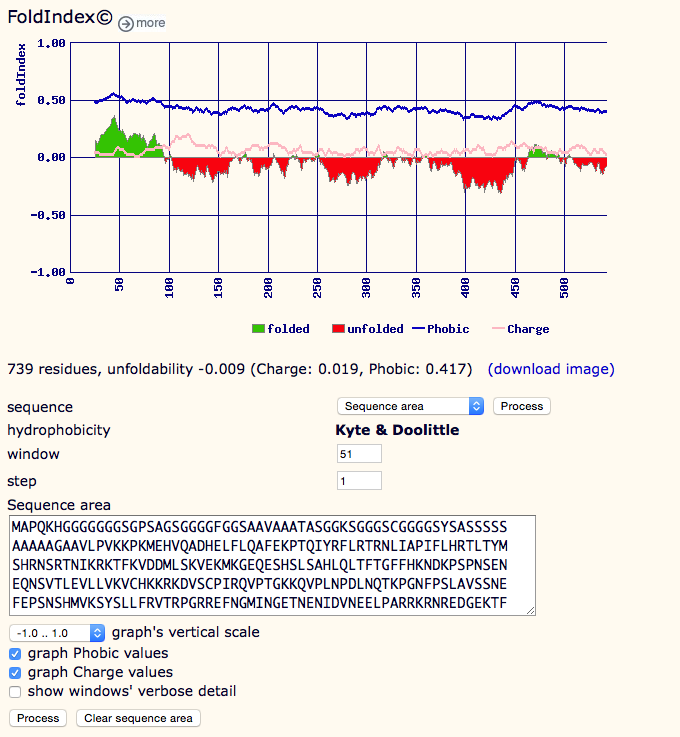 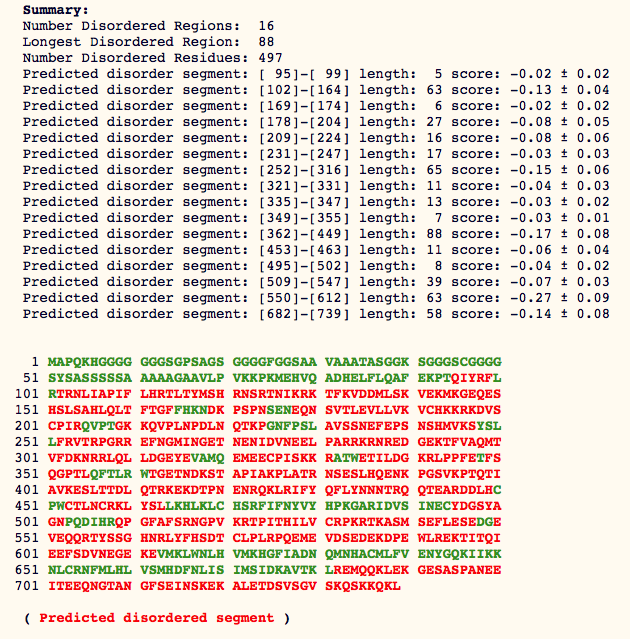 ENZIMOLÓGIAI INTÉZET
RENDEZETLEN FEHÉRJÉK - PREDIKCIÓ
23
Gépi tanulás
ENZIMOLÓGIAI INTÉZET
pontszám
input
RENDEZETLEN FEHÉRJÉK - PREDIKCIÓ
24
Mesterséges neurális hálózat (NN)
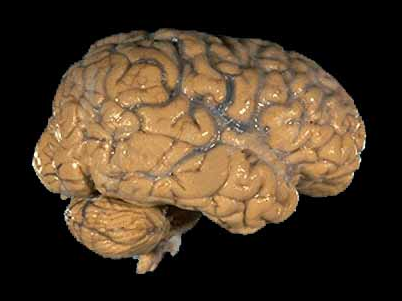 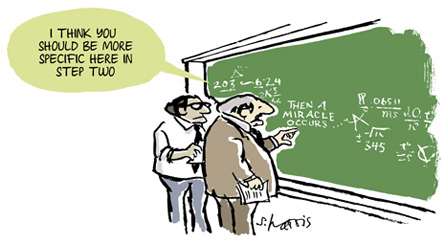 ENZIMOLÓGIAI INTÉZET
tanítás
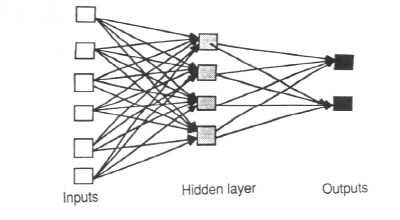 RENDEZETLEN FEHÉRJÉK - PREDIKCIÓ
25
Hidden layer
Mesterséges neurális hálózat (NN)
Alapegység: egy neuron
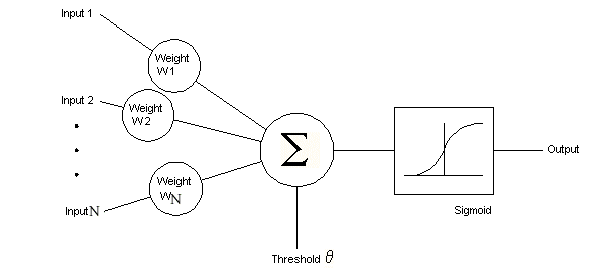 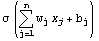 globuláris
rendezetlen
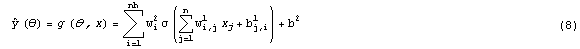 ENZIMOLÓGIAI INTÉZET
RENDEZETLEN FEHÉRJÉK - PREDIKCIÓ
26
A PONDR prediktorok működése és jellemzői
Neurális háló
Paraméterek: aminosav kompozíció, hidrofobicitás, szekvencia komplexitás
9-21 aminosavas ablakban számol
Globuláris és rendezetlen tanító adathalmazok
Eredmény: 0-1 közötti skála 9 aminosavanként átlagolva
Határérték: 0,5
ENZIMOLÓGIAI INTÉZET
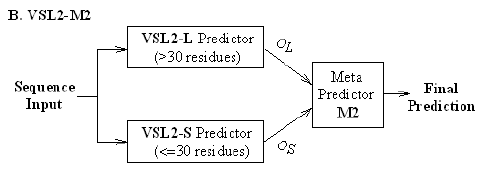 RENDEZETLEN FEHÉRJÉK - PREDIKCIÓ
27
A PONDR prediktorok elnevezése
Első betű: a prediktorhoz használt tanító adathalmaz
X – X-ray
N – NMR
C – CD
V - Various
Második betű: a jósolt rendezetlenség hossza és elhelyezkedése szerint
S – Short (8-9 aminosav)
M – Medium (20-39 aminosav)
L – Long (40 vagy több aminosav)
N – N-terminális
C – C-terminális
T - bármelyik
Peng (2006) BMC Bioinfo. 7, 208
ENZIMOLÓGIAI INTÉZET
RENDEZETLEN FEHÉRJÉK - PREDIKCIÓ
28
Predictor of naturally disordered regions (PONDR)
http://www.pondr.com
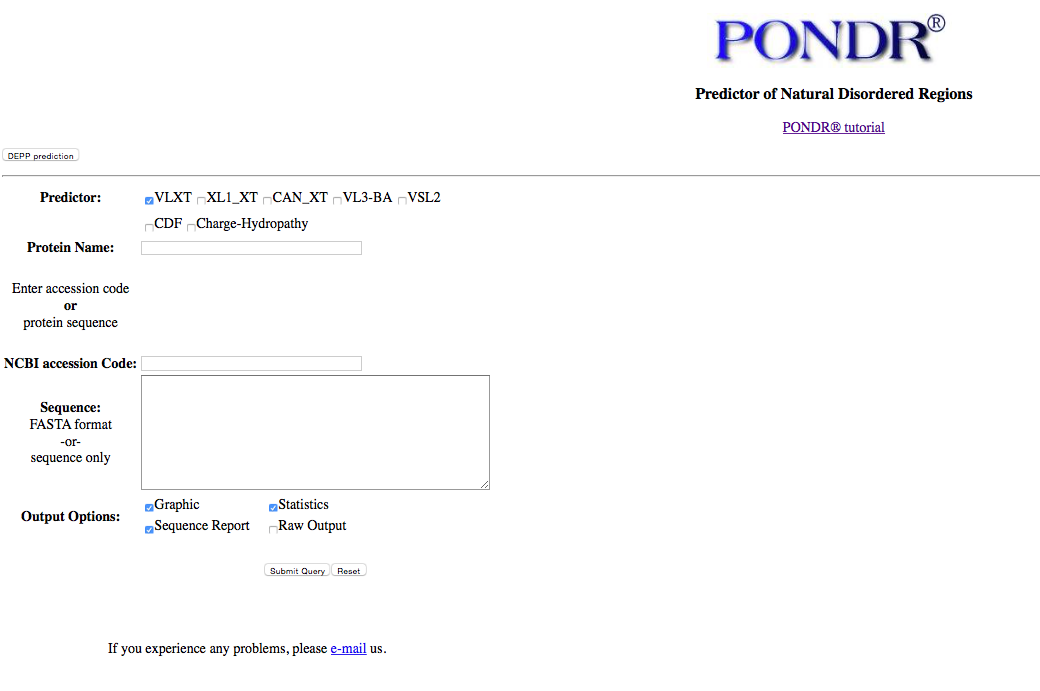 CDF (Cumulative Distribution Factor): a teljes molekula rendezetlenségét vizsgálja
Charge-Hydropathy: Uversky plot alapján
ENZIMOLÓGIAI INTÉZET
RENDEZETLEN FEHÉRJÉK - PREDIKCIÓ
29
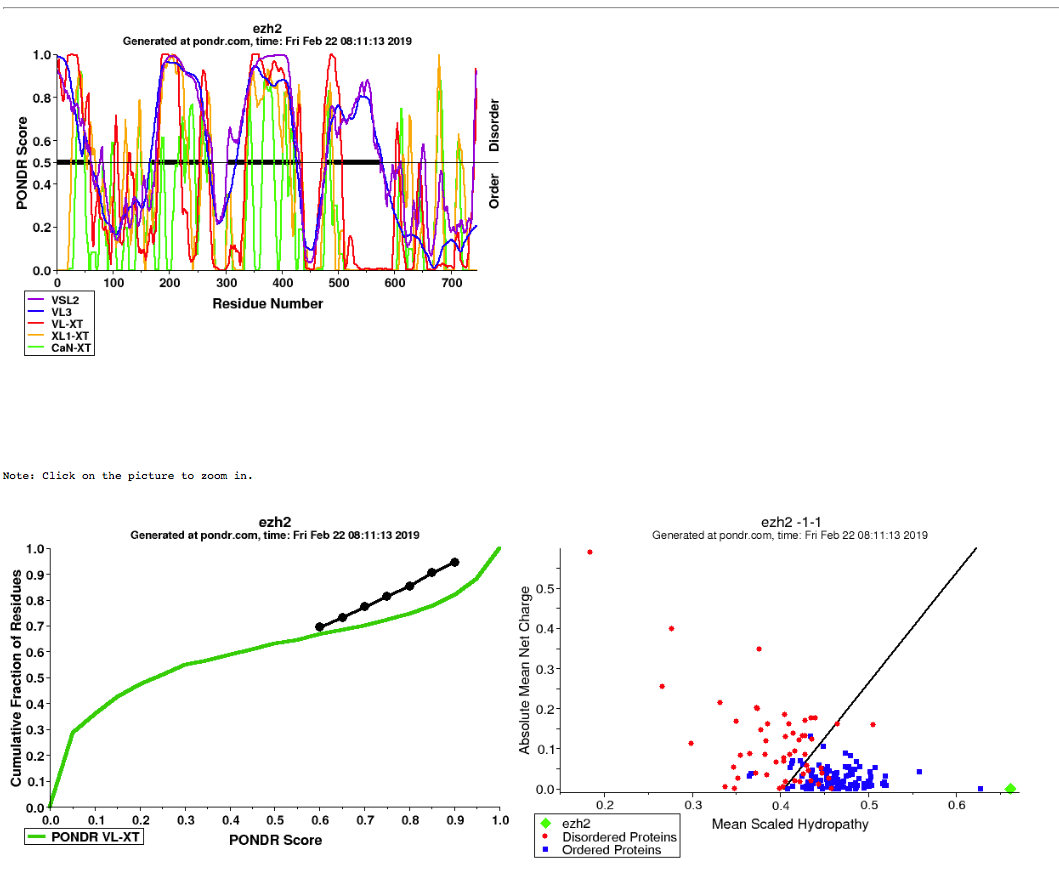 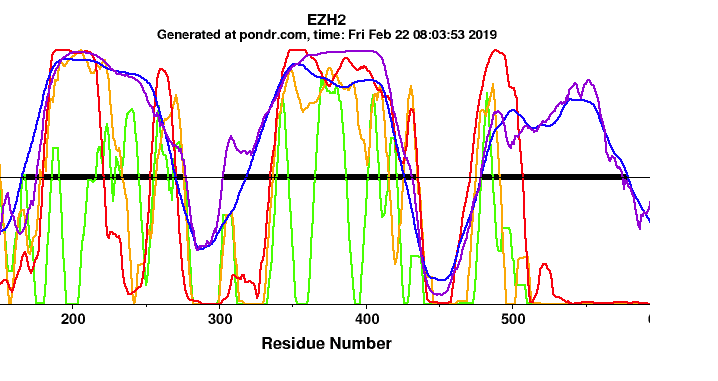 ENZIMOLÓGIAI INTÉZET
RENDEZETLEN FEHÉRJÉK - PREDIKCIÓ
30
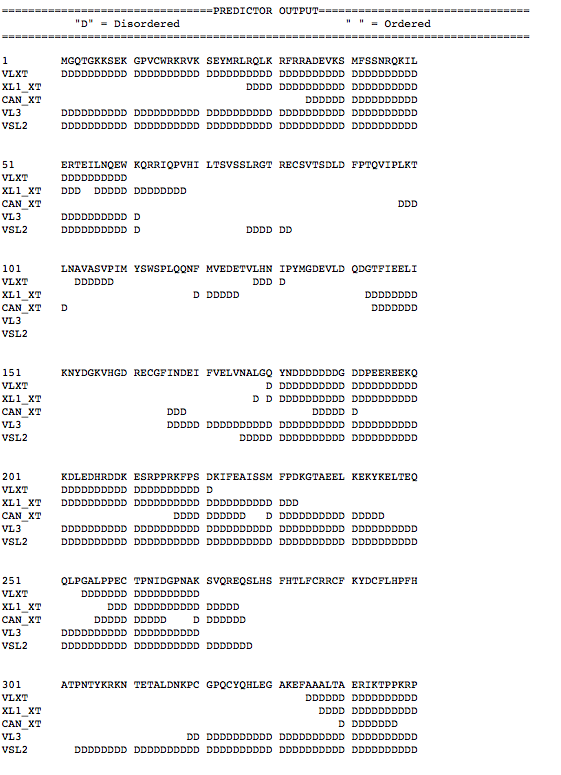 ENZIMOLÓGIAI INTÉZET
RENDEZETLEN FEHÉRJÉK - PREDIKCIÓ
31
ESpritz
Bidirectional Recurrent Neural Network (BRNN): három neurális hálóból áll (C-terminális, teljes és N-terminális szekvencia)
Nincs csúszó ablak
Kétféle predikció: szekvencia alapú (aaindexek szerinti csoportosítás) és szekvencia-illesztés alapú
Tanító adathalmazok:
PDB – rendezetlenség definíciója: hiányzó atomi koordináták
Disprot – legalább egyszer rendezetlenként van definiálva egy aminosav
NMR – egy algoritmussal megkeresik az NMR sokaságokban a több konformációval rendelkező szakaszokat
ENZIMOLÓGIAI INTÉZET
RENDEZETLEN FEHÉRJÉK - PREDIKCIÓ
32
ESpritz
http://protein.bio.unipd.it/espritz/
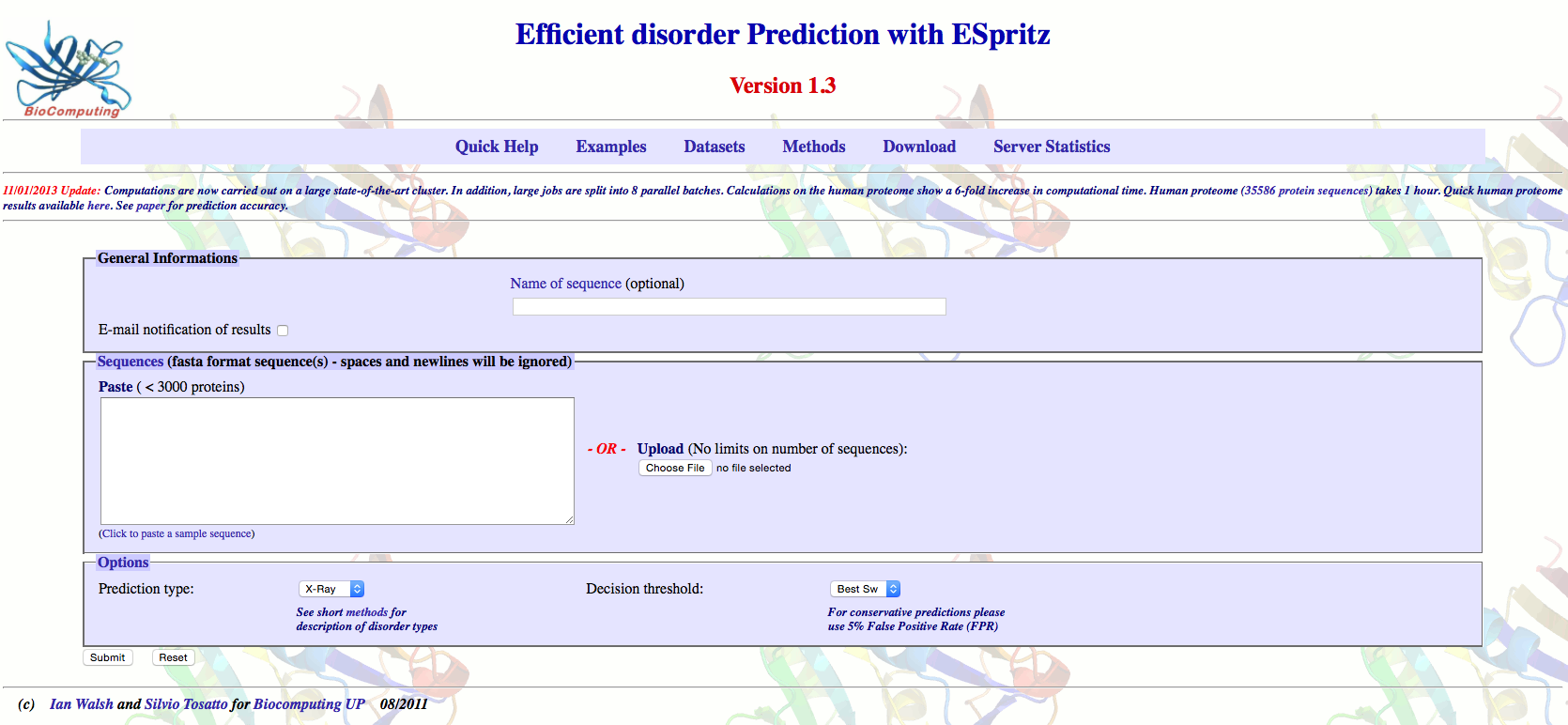 ENZIMOLÓGIAI INTÉZET
RENDEZETLEN FEHÉRJÉK - PREDIKCIÓ
33
DisProt
X-ray
NMR
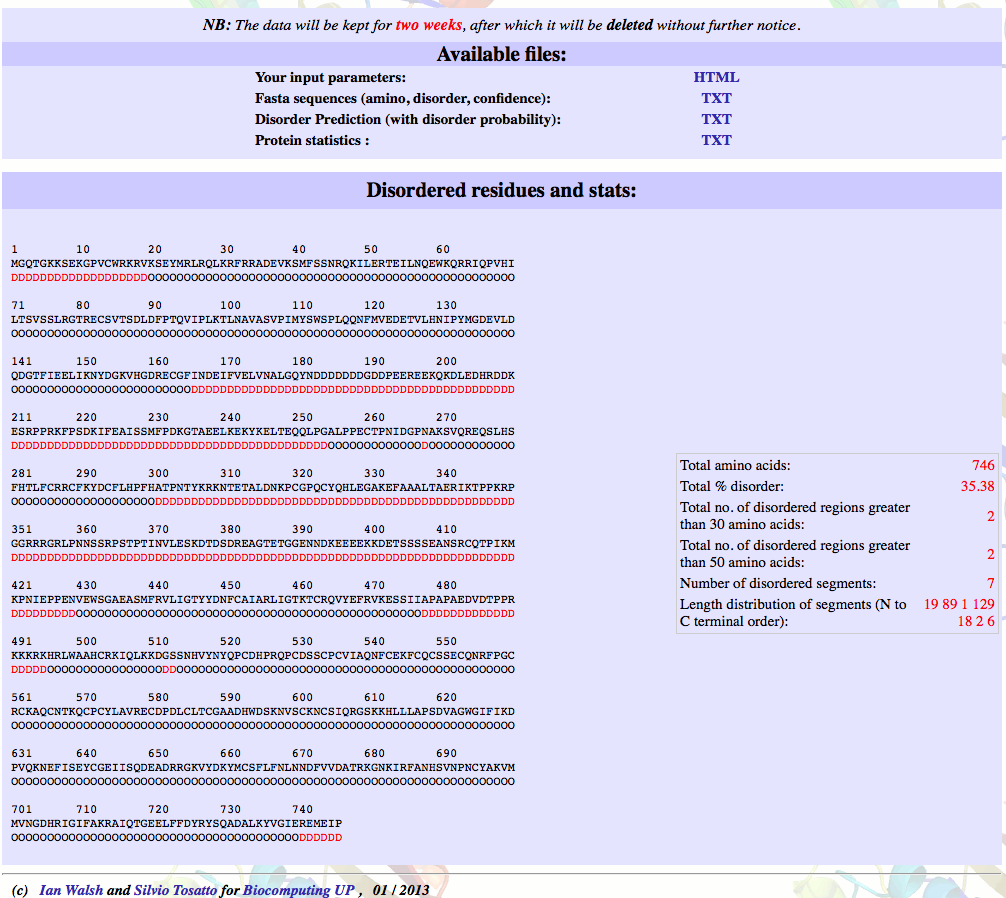 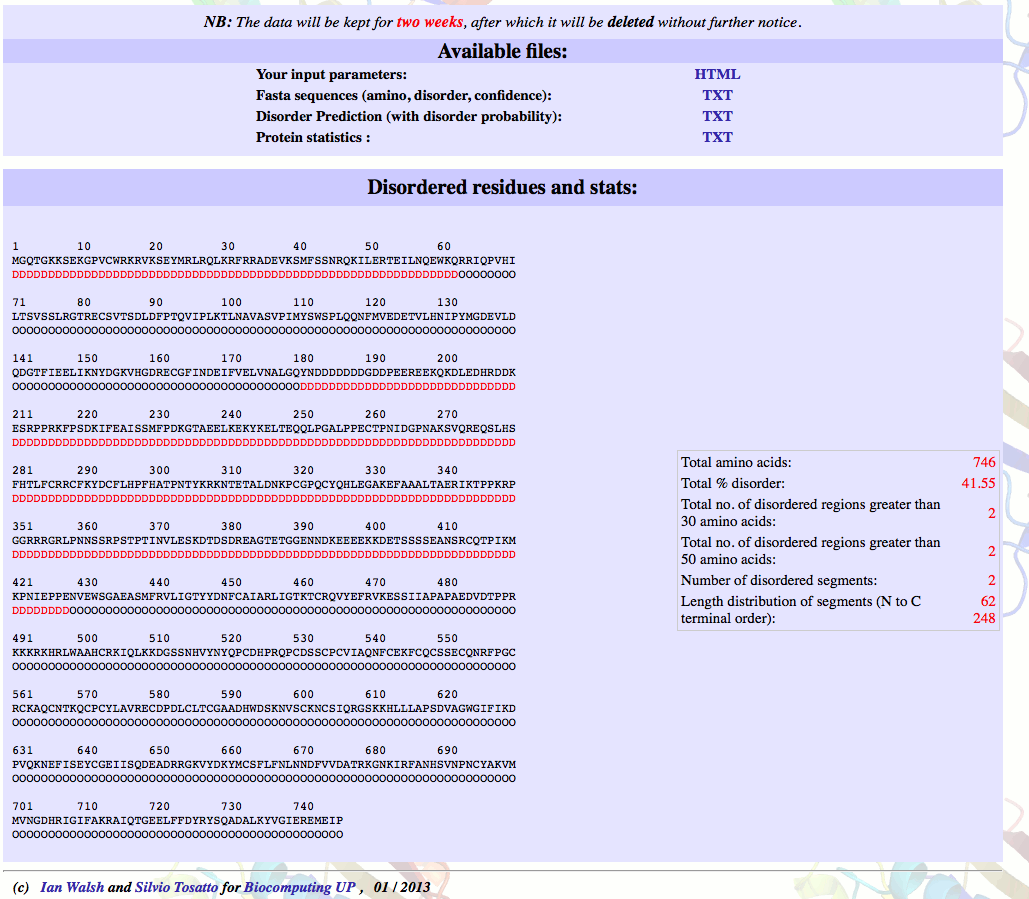 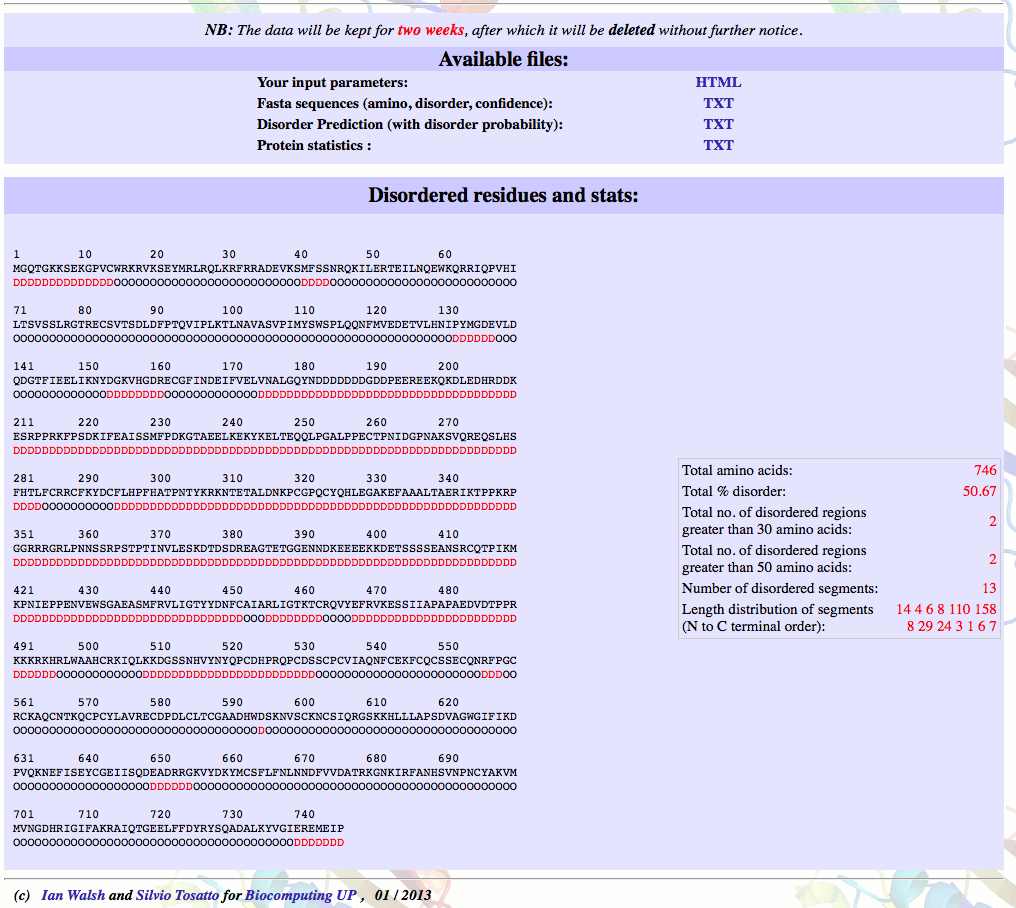 ENZIMOLÓGIAI INTÉZET
RENDEZETLEN FEHÉRJÉK - PREDIKCIÓ
34
Support vector machine (SVM)
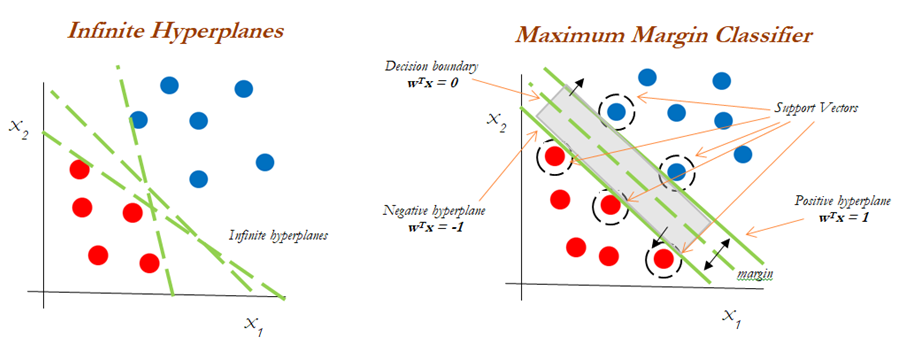 Support vektor: ami mentén legjobban szétválnak az adatok
Ez a legegyszerűbb, a lineáris SVM (LSVM)
ENZIMOLÓGIAI INTÉZET
RENDEZETLEN FEHÉRJÉK - PREDIKCIÓ
35
DISOPRED 3
Lineáris SVM
15 aminosavas csúszó ablak
Tanító adathalmaz:
PDB – rendezetlenség definíciója: hiányzó atomi koordináták
DisProt
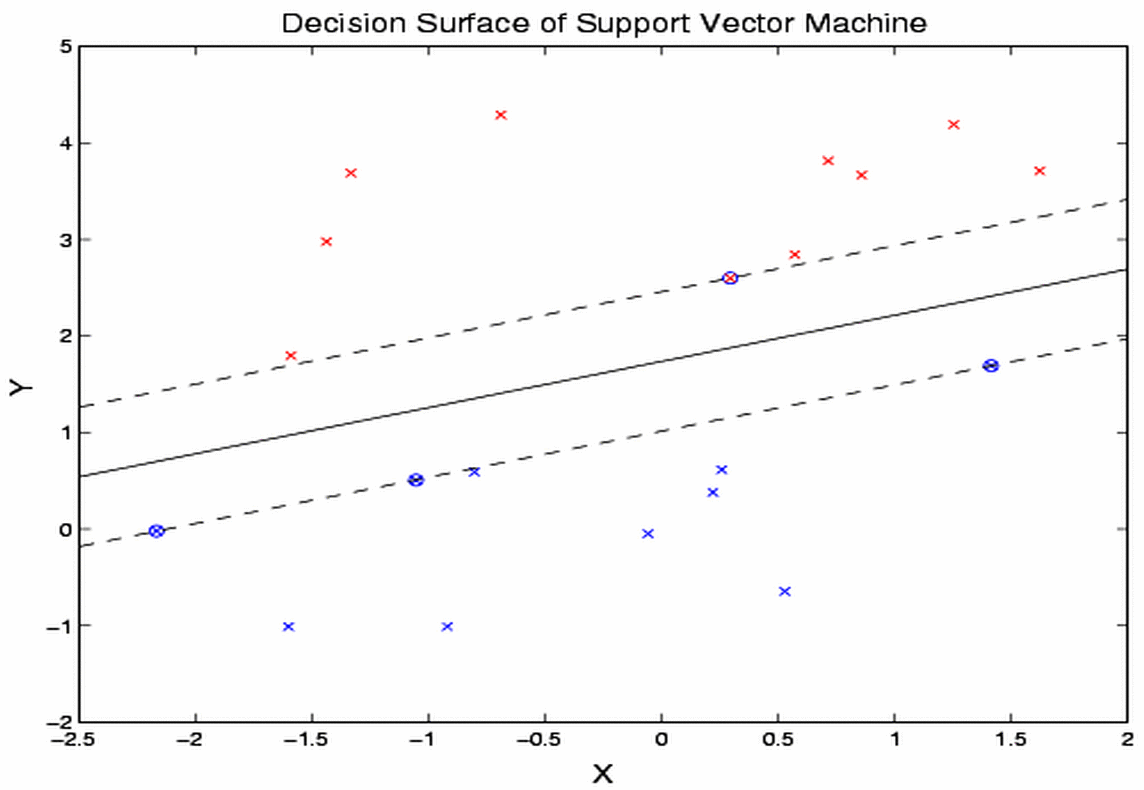 ENZIMOLÓGIAI INTÉZET
RENDEZETLEN FEHÉRJÉK - PREDIKCIÓ
36
DISOPRED 3
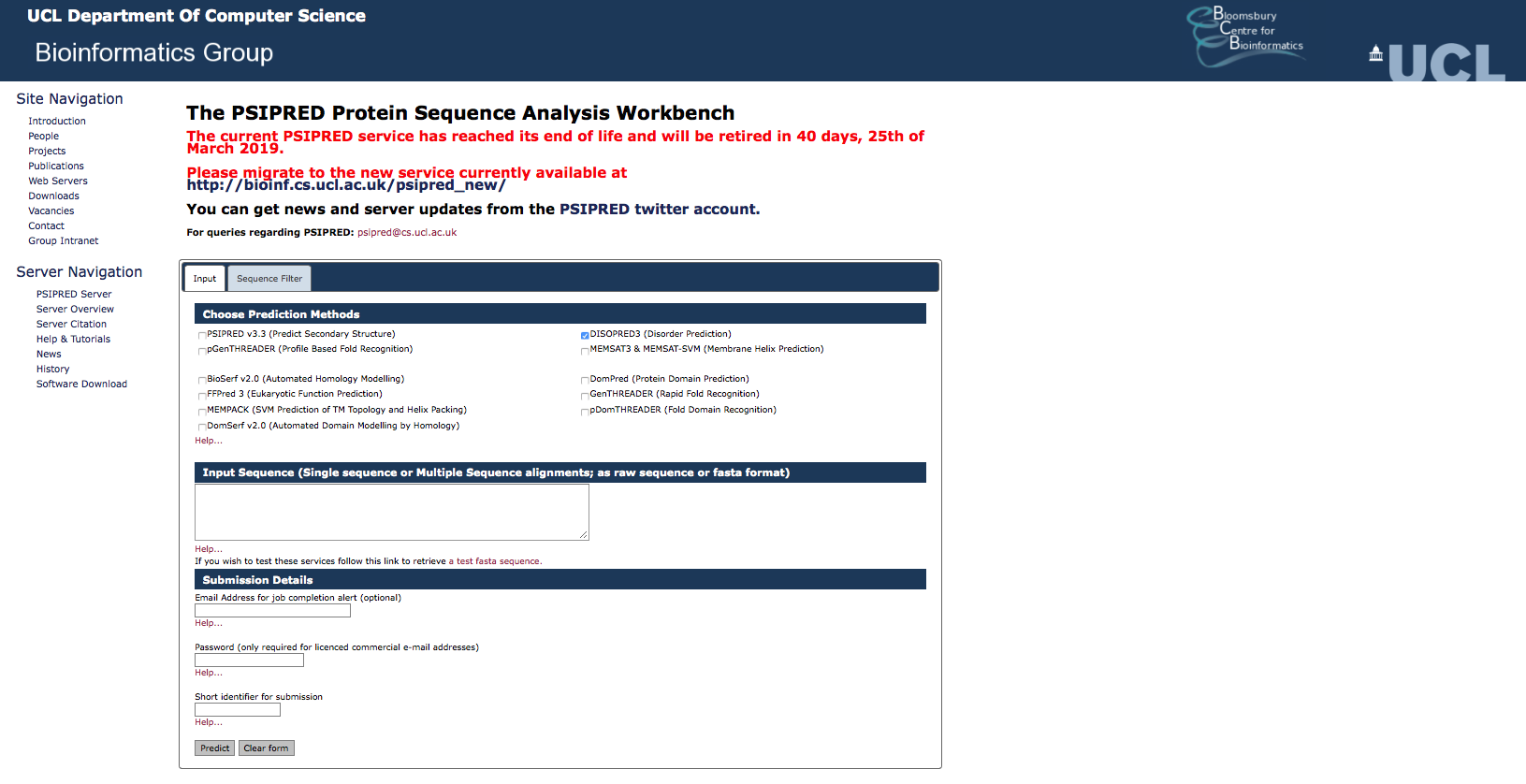 ENZIMOLÓGIAI INTÉZET
[Speaker Notes: The method was originally trained on evolutionarily conserved sequence features of disordered regions from missing residues in high-resolution X-ray structures. DISOPRED2 mainly addressed the marked class imbalance between ordered and disordered amino acids as well as the different sequence patterns associated with terminal and internal disordered regions using SVMs.

DISOPRED3 extends the previous architecture with two independent predictors of intrinsic disorder - a neural network and a nearest neighbour classifier - which were trained to identify long intrinsically disordered regions using data from the PDB and DisProt databases. The intermediate results are integrated by an additional neural network.

To provide insights into the biological roles of proteins, DISOPRED3 also predicts protein binding sites within disordered regions using a SVM that examines patterns of evolutionary sequence conservation, positional information and amino acid composition of putative disordered regions.]
RENDEZETLEN FEHÉRJÉK - PREDIKCIÓ
37
DISOPRED 3
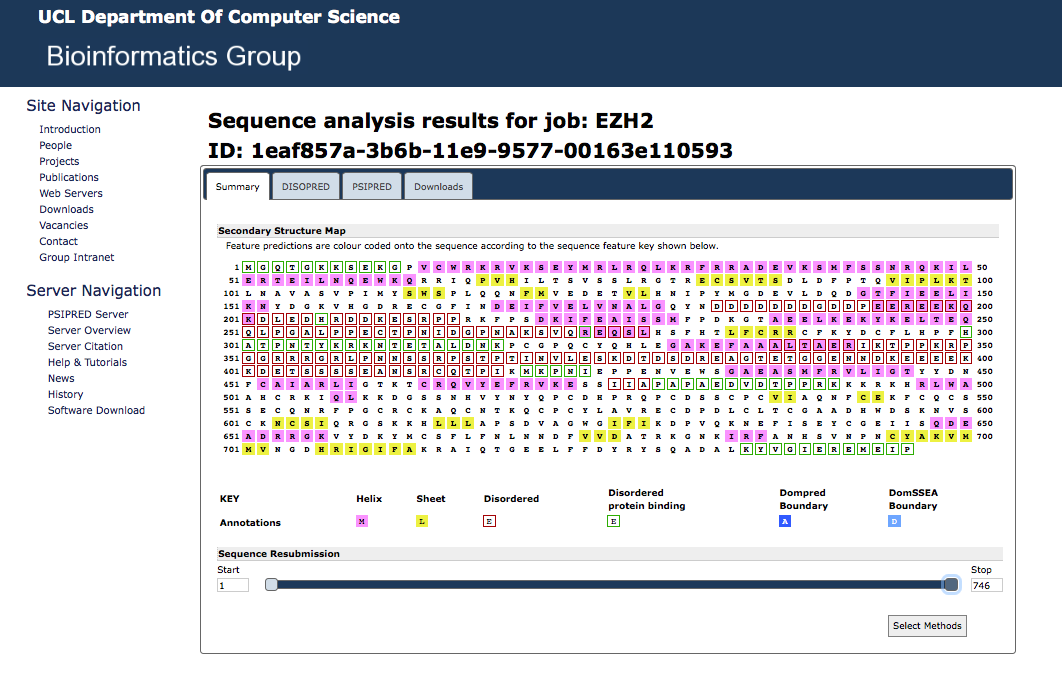 ENZIMOLÓGIAI INTÉZET
[Speaker Notes: The method was originally trained on evolutionarily conserved sequence features of disordered regions from missing residues in high-resolution X-ray structures. DISOPRED2 mainly addressed the marked class imbalance between ordered and disordered amino acids as well as the different sequence patterns associated with terminal and internal disordered regions using SVMs.

DISOPRED3 extends the previous architecture with two independent predictors of intrinsic disorder - a neural network and a nearest neighbour classifier - which were trained to identify long intrinsically disordered regions using data from the PDB and DisProt databases. The intermediate results are integrated by an additional neural network.

To provide insights into the biological roles of proteins, DISOPRED3 also predicts protein binding sites within disordered regions using a SVM that examines patterns of evolutionary sequence conservation, positional information and amino acid composition of putative disordered regions.]
RENDEZETLEN FEHÉRJÉK - PREDIKCIÓ
38
DISOPRED 3
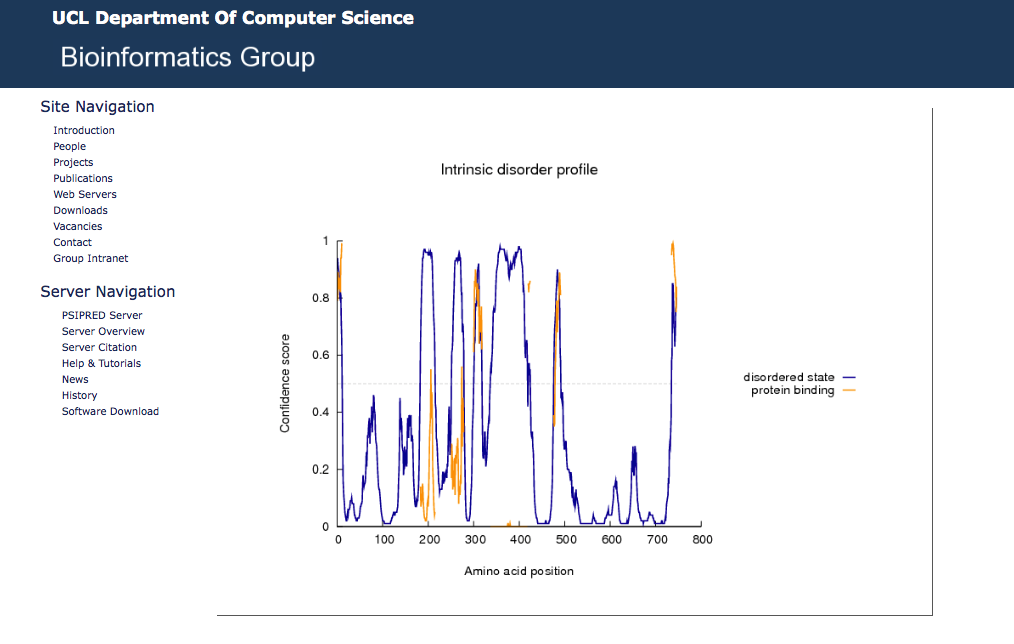 ENZIMOLÓGIAI INTÉZET
RENDEZETLEN FEHÉRJÉK - PREDIKCIÓ
39
DISOPRED
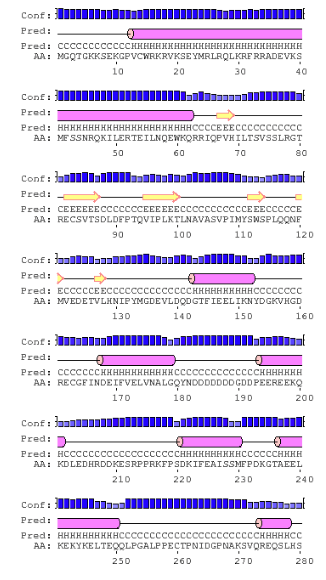 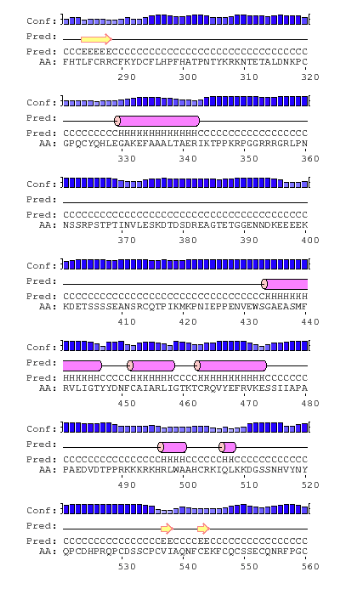 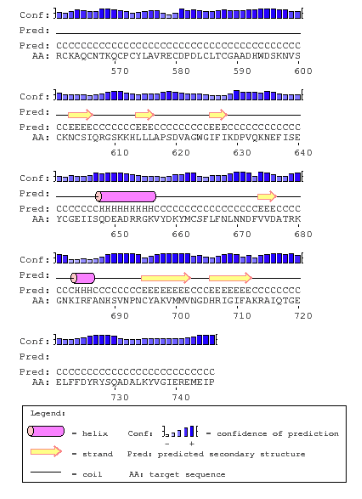 ENZIMOLÓGIAI INTÉZET
RENDEZETLEN FEHÉRJÉK - PREDIKCIÓ
40
Szerkezeti megközelítés (interakciós potenciál)
ENZIMOLÓGIAI INTÉZET
RENDEZETLEN FEHÉRJÉK - PREDIKCIÓ
41
A fehérje fel-nem-tekeredés problémája
A fehérje feltekeredés problémája:
Hogyan határozza meg az aminosav szekvencia a fehérje feltekeredését
A fehérje fel-nem-tekeredés problémája:
Hogyan határozza meg az aminosav szekvencia a fehérje rendezetlenségét?
ENZIMOLÓGIAI INTÉZET
RENDEZETLEN FEHÉRJÉK - PREDIKCIÓ
42
A fehérje fel-nem-tekeredés problémája
A globuláris fehérjék speciális aminosav sorrendje lehetővé teszi a sok energetikailag kedvező kölcsönhatás kialakítását
A rendezetlen fehérjék olyan (rendezetlenséget elősegítő) aminosavakat tartalmaznak, amik igyekeznek elkerülni a kölcsönhatásokat
Ez utóbbi vezet ahhoz, hogy a rendezetlen fehérjék nem képesek egy alacsony energiájú konformációba feltekeredni
ENZIMOLÓGIAI INTÉZET
RENDEZETLEN FEHÉRJÉK - PREDIKCIÓ
43
Egy szekvenciában található összes aminosav közötti páros kölcsönhatási energia becslése: IUPred
Az aminosavak közötti interakciók kiszámolása szerkezetek alapján
Az energiák megbecslése a szerkezet ismerete nélkül
A becslés alkalmazása olyan szekvenciákra, melyek nem rendelkeznek szerkezettel (IDPk)
Aminosavak közötti kölcsönhatási energiák származtatása globuláris fehérjékből
Az algoritmus csak globuláris fehérjéket “ismer”
ENZIMOLÓGIAI INTÉZET
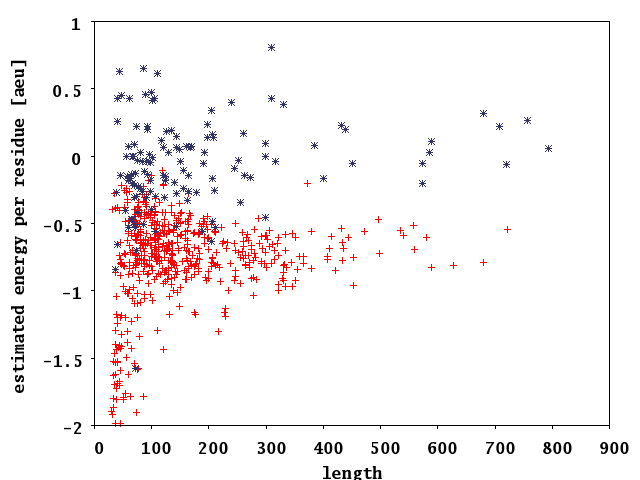 RENDEZETLEN FEHÉRJÉK - PREDIKCIÓ
IDP
44
A globuláris és a rendezetlen fehérjék becsült energia értékei
GLOB
Dosztanyi et al. (2005) J. Mol. Biol. 347, 827
ENZIMOLÓGIAI INTÉZET
RENDEZETLEN FEHÉRJÉK - PREDIKCIÓ
45
IUPred 2A
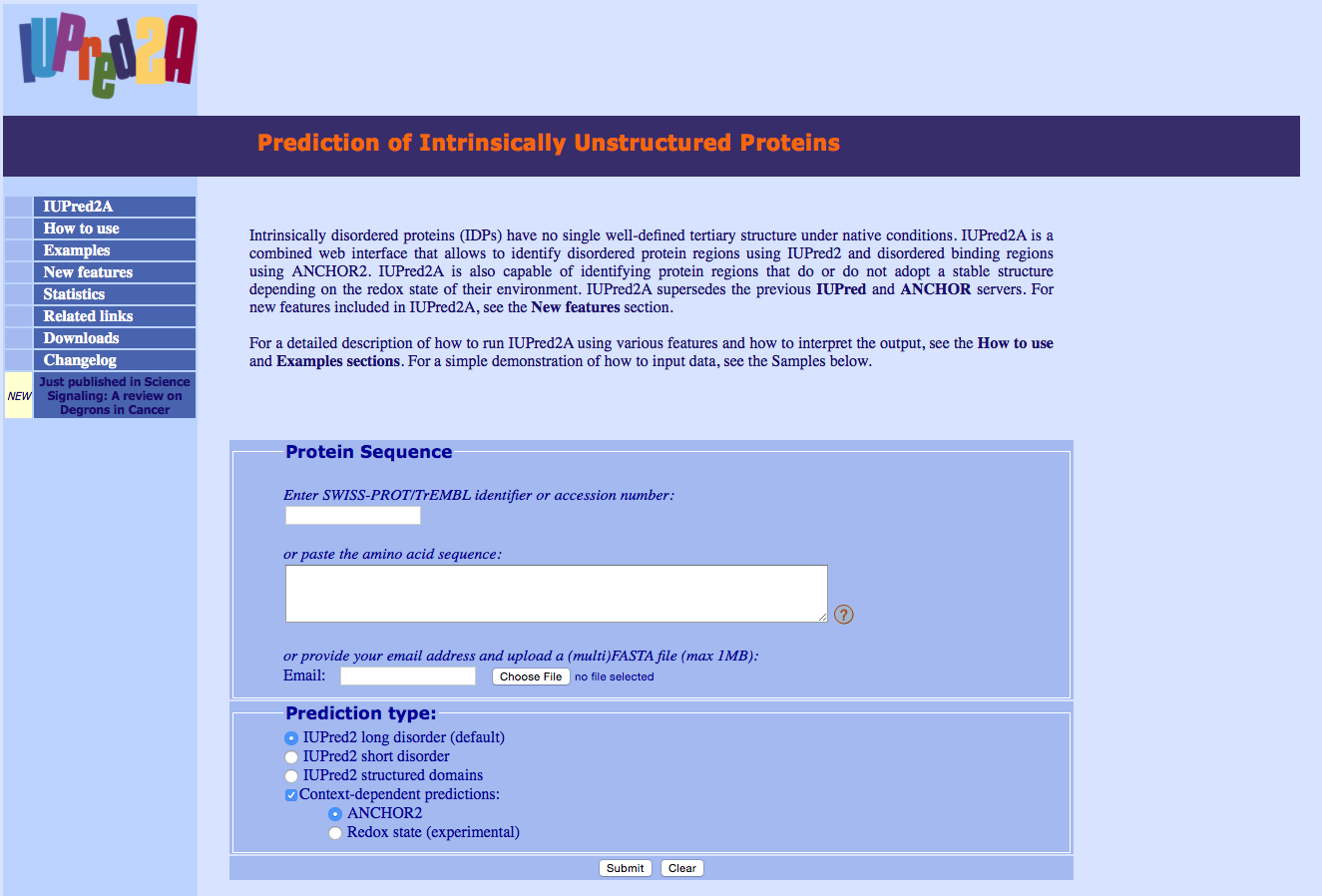 ENZIMOLÓGIAI INTÉZET
[Speaker Notes: Estimated pairwise interaction energies of globular proteins and IUPs. The total pairwise interaction energy of 559 globular proteins in Filt_Glob_list and 129 disordered  proteins in IUP_list was estimated from their amino acid composition and plotted as a function of their length. Values more negative represent more stabilization due to pairwise amino acid interactions. The average pairwise interaction energy of globular proteins and IUPs are K0.81 and K0.07 [aeu], respectively.]
RENDEZETLEN FEHÉRJÉK - PREDIKCIÓ
46
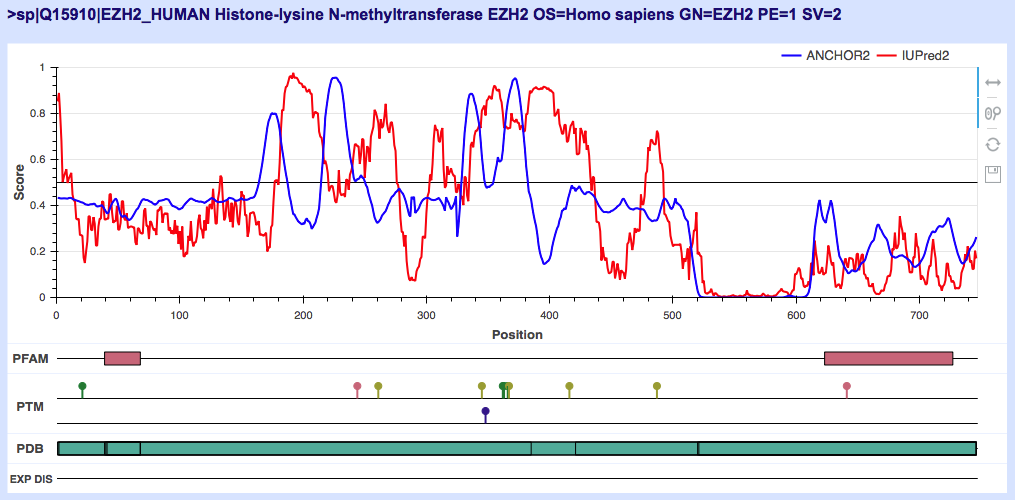 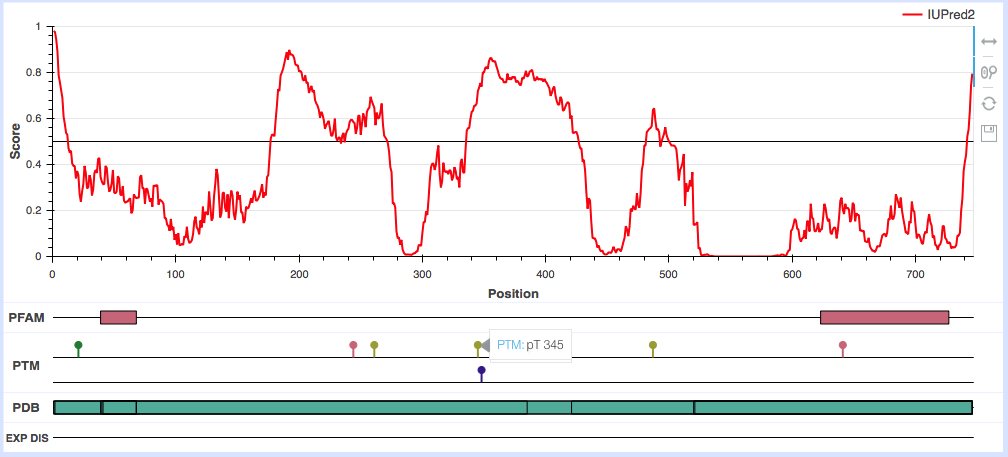 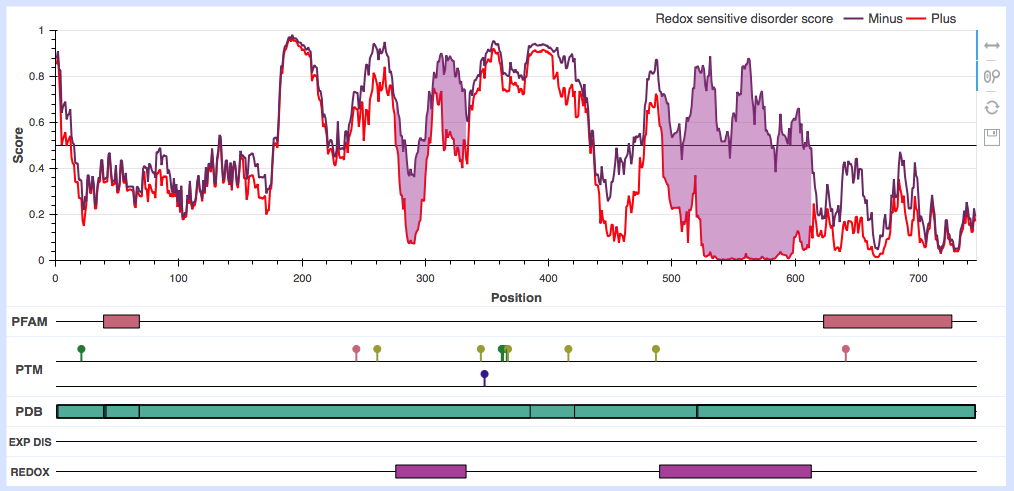 ENZIMOLÓGIAI INTÉZET
RENDEZETLEN FEHÉRJÉK - PREDIKCIÓ
47
Prediktorok összehasonlítása
ENZIMOLÓGIAI INTÉZET
RENDEZETLEN FEHÉRJÉK - PREDIKCIÓ
48
ROC görbék a CASP6-ban
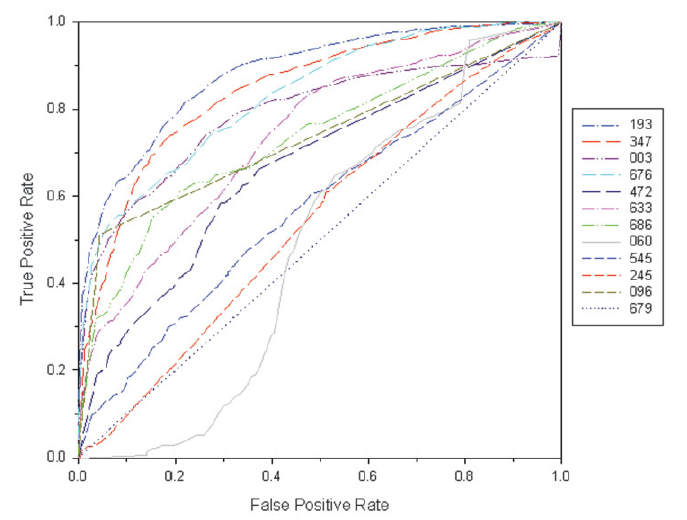 PONDR
DISOPRED
IUPred
ENZIMOLÓGIAI INTÉZET